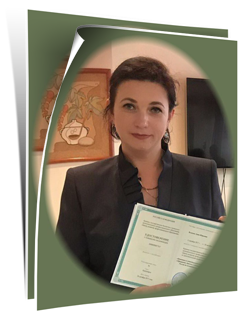 ОСОБЕННОСТИ ИСПОЛЬЗОВАНИЯ ДИСТАНЦИОННОГО ОБУЧЕНИЯ В ПРОФЕССИОНАЛЬНОМ ОБРАЗОВАНИИ
А.Ю. Волкова, заведующий центром развития профессиональных компетенций ГБПОУ РК «Романовский колледж индустрии гостеприимства»
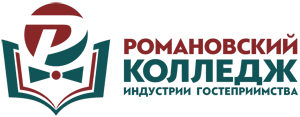 Симферополь, 16.04.2020 г.
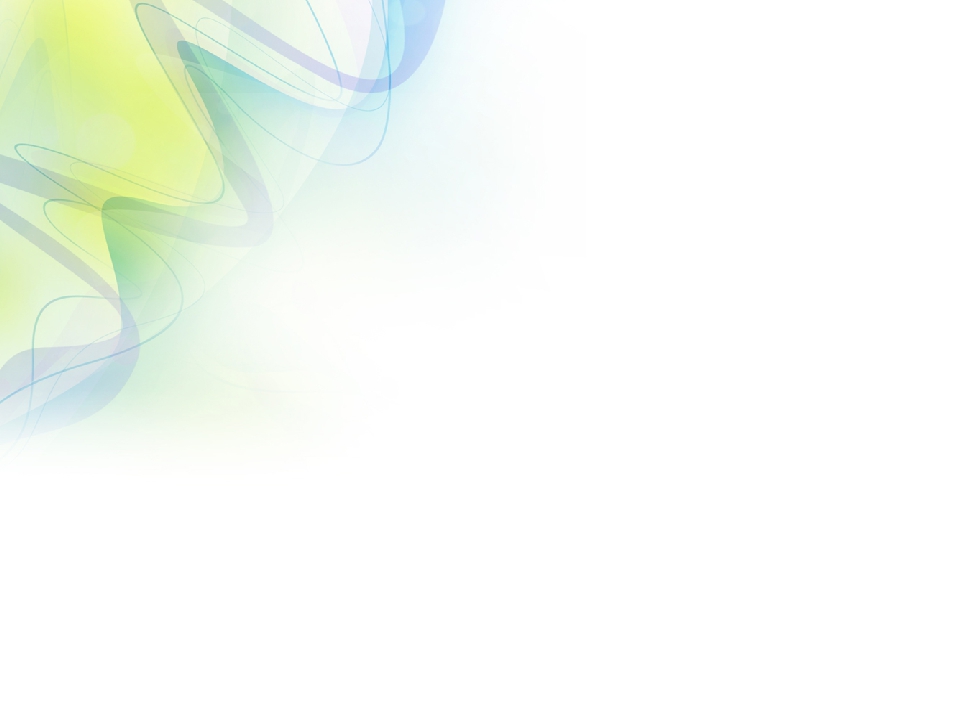 Создание цифровой образовательной среды, обеспечивающей доступность к качественному профессиональному образованию
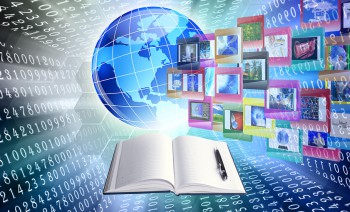 КЛЮЧЕВЫЕ ТРАНСФОРМАЦИИ
Цифровое общество
новые технологии и цифровая среда
новые требования экономики к кадрам
«цифровое поколение» – современные обучающиеся
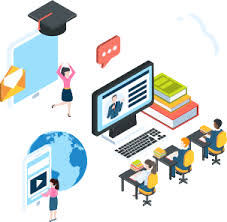 Особенности
  Виртуальное общение
  Педагог новой формации

Ожидаемые результаты цифровизации образовательного процесса
уменьшение сроков освоения образовательных программ
обеспечение полного усвоения знаний, умений и навыков
непрерывная диагностика образовательных результатов
ЕДИНОЕ ЦИФРОВОЕ, ИНФОРМАЦИОННОЕ ОБРАЗОВАТЕЛЬНОЕ ПРОСТРАНСТВО КОЛЛЕДЖА
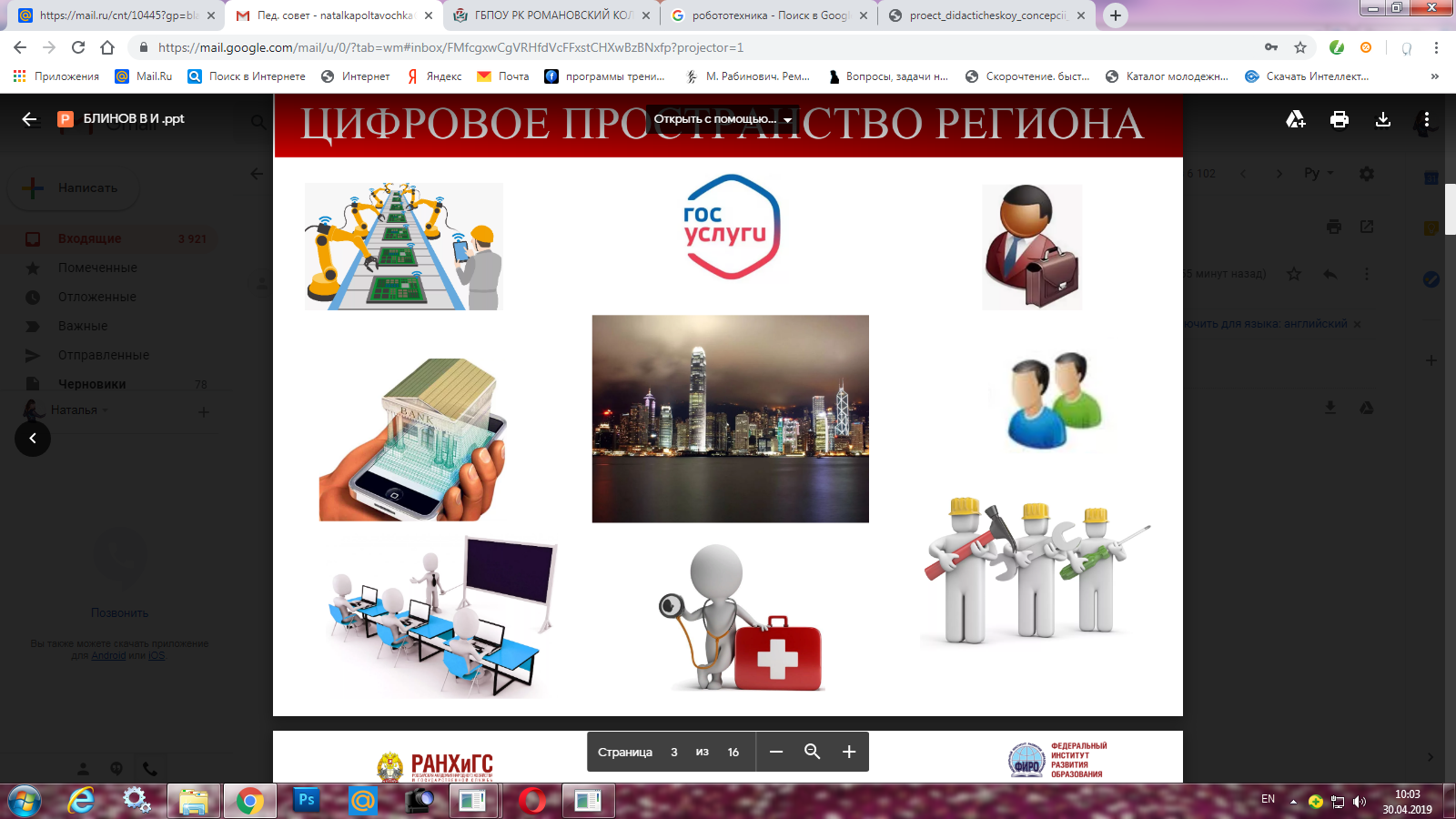 свободный доступ к образовательным ресурсам
 управление и организация собственного обучения
мобильность в построении образовательных траекторий
индивидуализация обучения
ЭЛЕКТРОННАЯ ОБУЧАЮЩАЯ  СРЕДА РКИГ
2 оптоволоконных канала связи от разных провайдеров 100 Мбит/с
6 компьютерных классов, в том числе 2 мобильных с доступом к сети Интернет
Электронный читальный зал - 5 автоматизированных рабочих мест читателя
Локальная сеть (более 150 компьютеров)
6 серверов 
Веб-сервер ГБПОУ РК «РКИГ» - http://rkig.edu.ru
Сервер «MOODLE» - http://e-learning.rkig.edu.ru 
Сервер Информационно-библиотечного центра (Электронная библиотека )  - http://library.rkig.edu.ru
Сервер электронного каталога в локальной сети АБИС «ИРБИС»
Файлообменный сервер локальной сети
FTP сервер для преподавателей – ftp://91.214.130.48:4444 (надо скопировать в браузер)
Электронные коллекции сотрудников
3 YouTube канала http://rkig.edu.ru/worldskills_transliaciya.htm (прокрутить вниз)
СЕГОДНЯ. ЦИФРОВАЯ ОБРАЗОВАТЕЛЬНАЯ СРЕДА РКИГ
ОФИЦИАЛЬНЫЙ САЙТ КОЛЛЕДЖА (http://rkig.edu.ru) 
АЛГОРИТМ ОБУЧЕНИЯ С ИСПОЛЬЗОВАНИЕМ ЭЛЕКТРОННЫХ РЕСУРСОВИ ДИСТАНЦИОННЫХ ОБРАЗОВАТЕЛЬНЫХ ТЕХНОЛОГИЙ
РЕЖИМ ЗАНЯТИЙ
РАСПИСАНИЕ ЗАНЯТИЙ
ЗАМЕНЫ В РАСПИСАНИИ ЗАНЯТИЙ
ССЫЛКИ ДЛЯ ДИСТАНЦИОННОГО ОБУЧЕНИЯ
ВНЕШНИЕ РЕСУРСЫ ДИСТАНЦИОННОГО ОБУЧЕНИЯ
СЕРВЕР ДИСТАНЦИОННОГО ОБУЧЕНИЯ РКИГ
ЭЛЕКТРОННАЯ БИБЛИОТЕКА РКИГ
ЭЛЕКТРОННАЯ БИБЛИОТЕКА IPRBOOKS
ЭЛЕКТРОННЫЕ УМК "АКАДЕМИЯ"
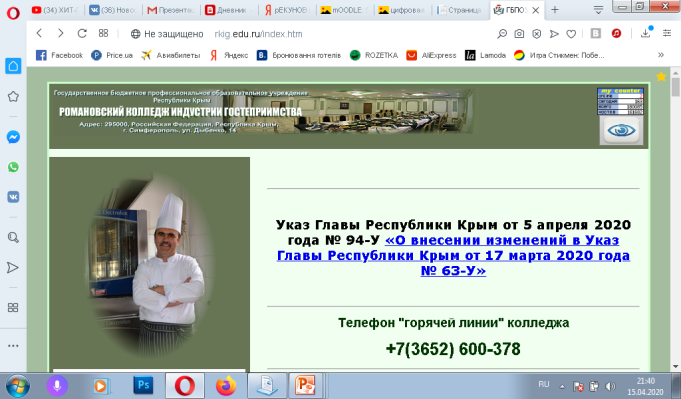 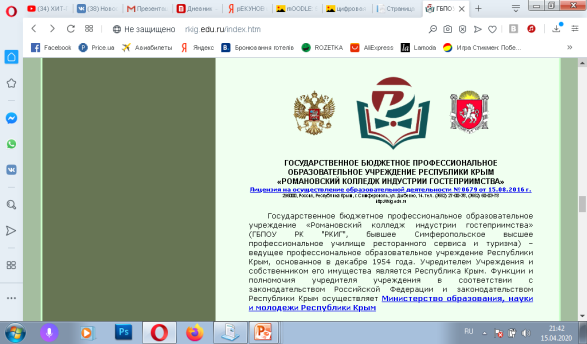 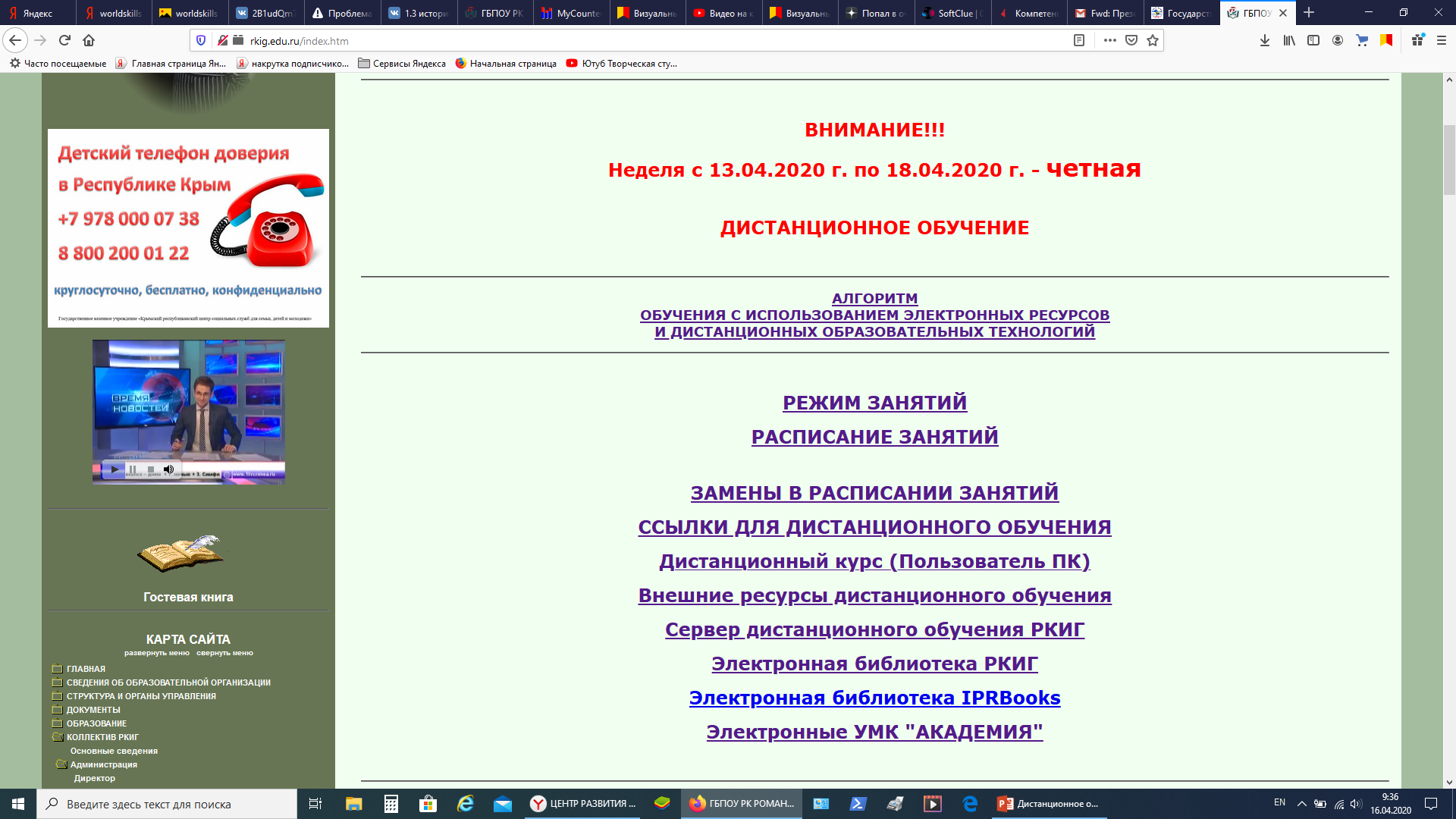 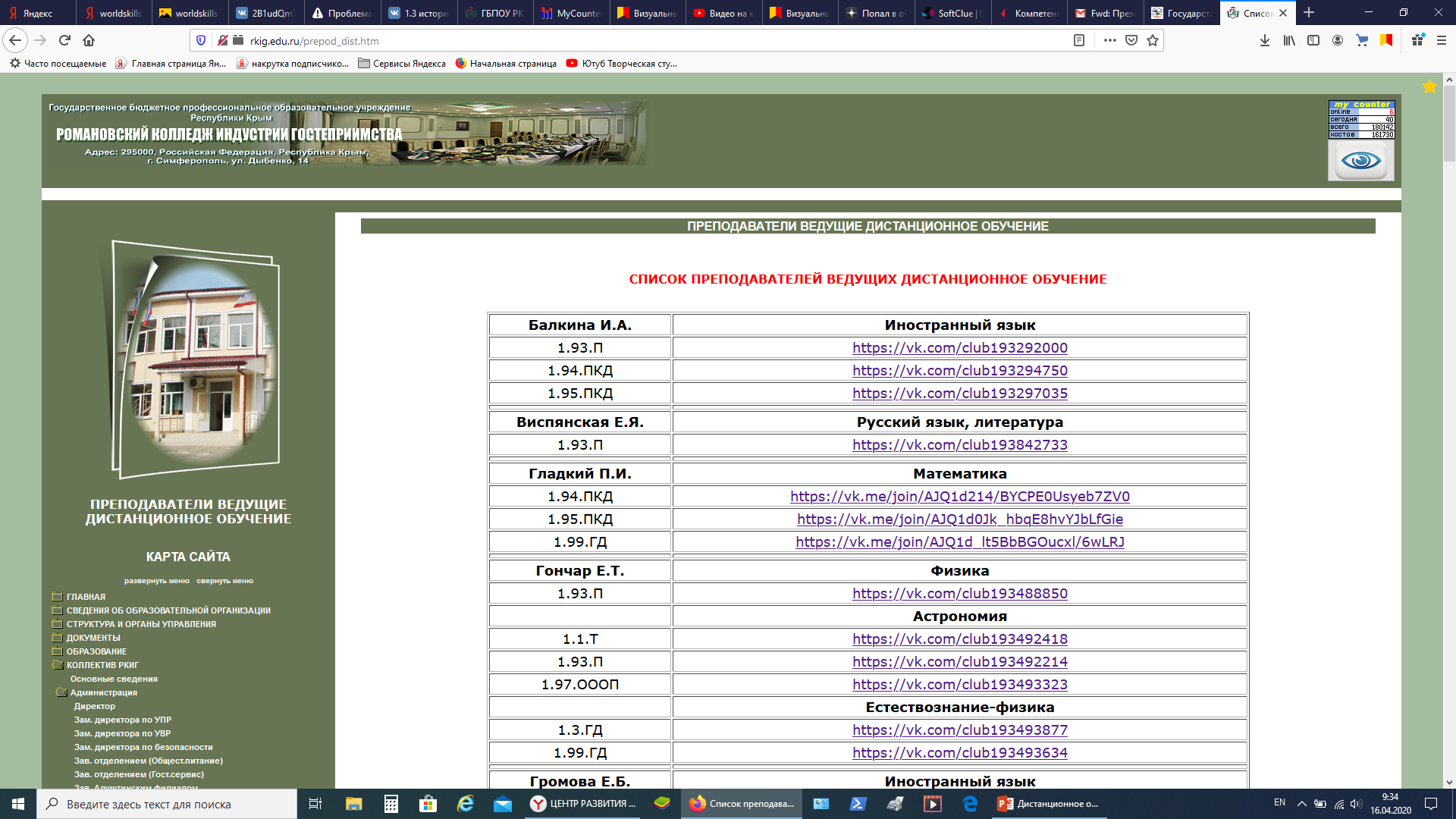 Вся информация по Дистанционному обучению на главной странице сайта РКИГ http://rkig.edu.ru/index.htm
Ссылки для дистанционного обучения каждого преподавателя по общеобразовательному и профессиональному направлениям http://rkig.edu.ru/prepod_dist.htm
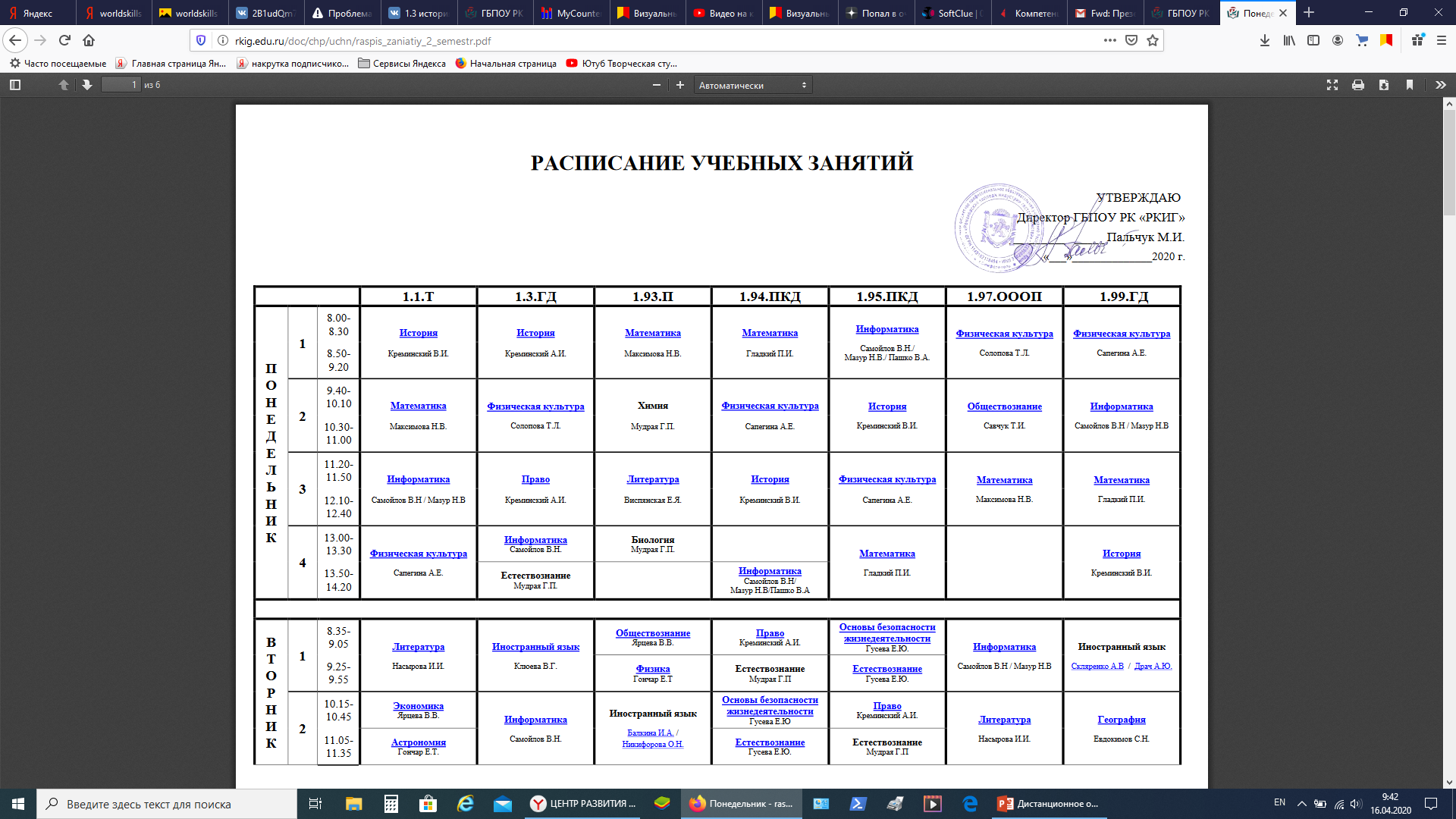 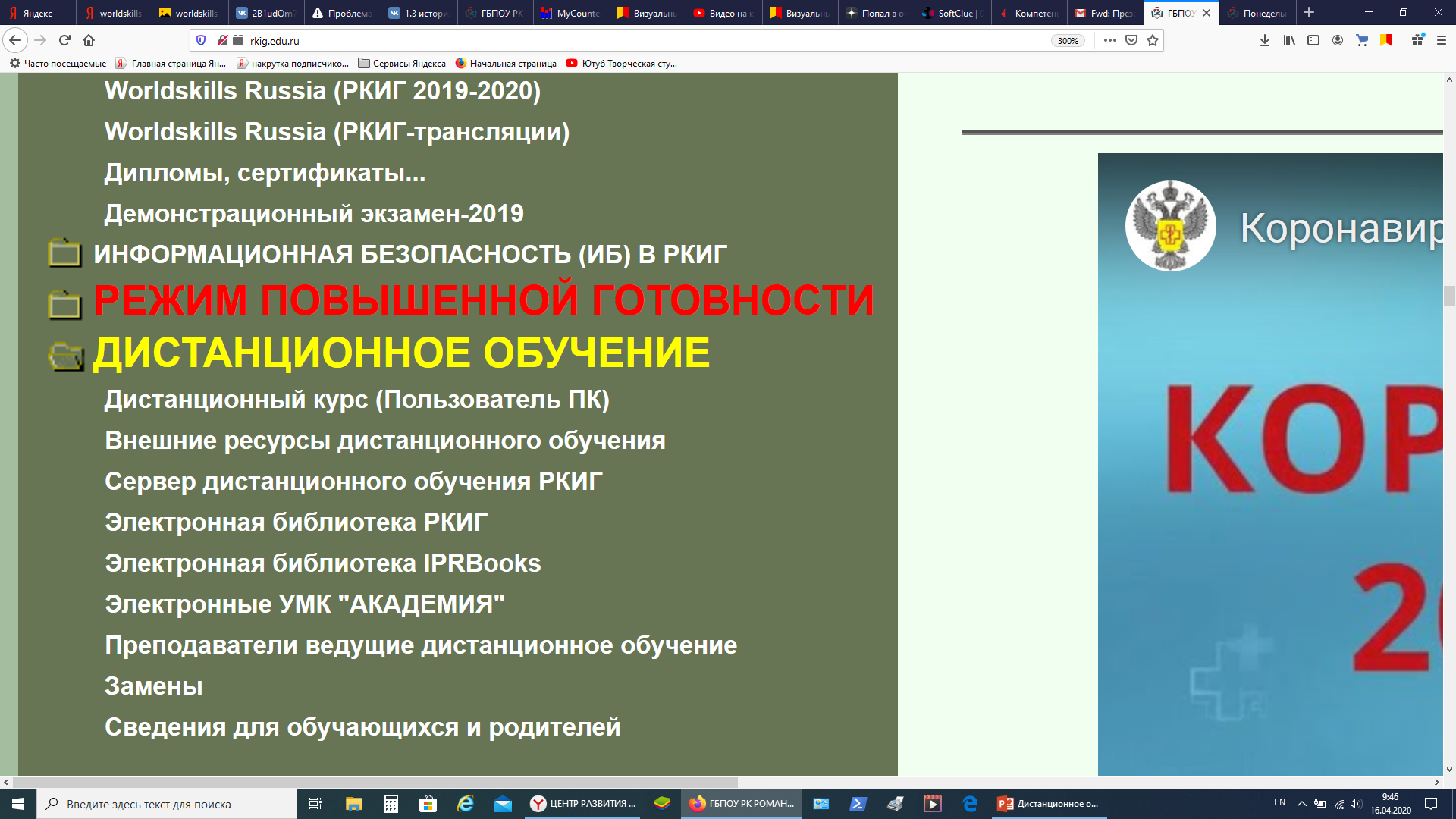 Расписание с гиперссылками на каждое занятие http://rkig.edu.ru/doc/chp/uchn/raspis_zaniatiy_2_semestr.pdf
Специальный раздел на сайте РКИГ
ДИСТАНЦИОННОЕ ОБУЧЕНИЕ В РКИГ
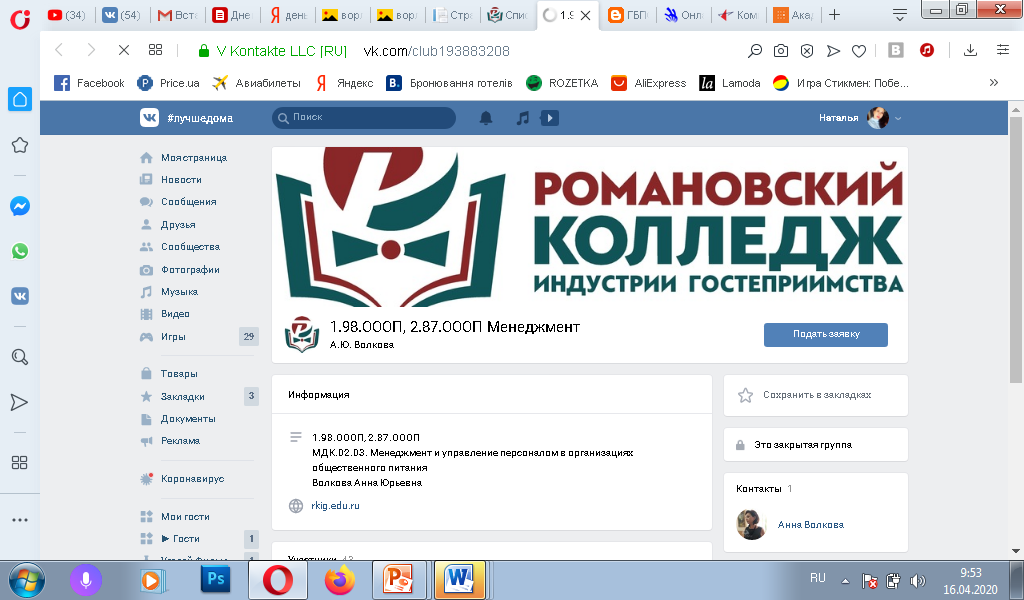 личные сообщения в сети ВК
телефонная связь, в том числе смс и ммс
электронная почта
мессенджеы Viber, Whatsapp, Telegramm и т. д.
программы Skype
https://vk.com/club193883208
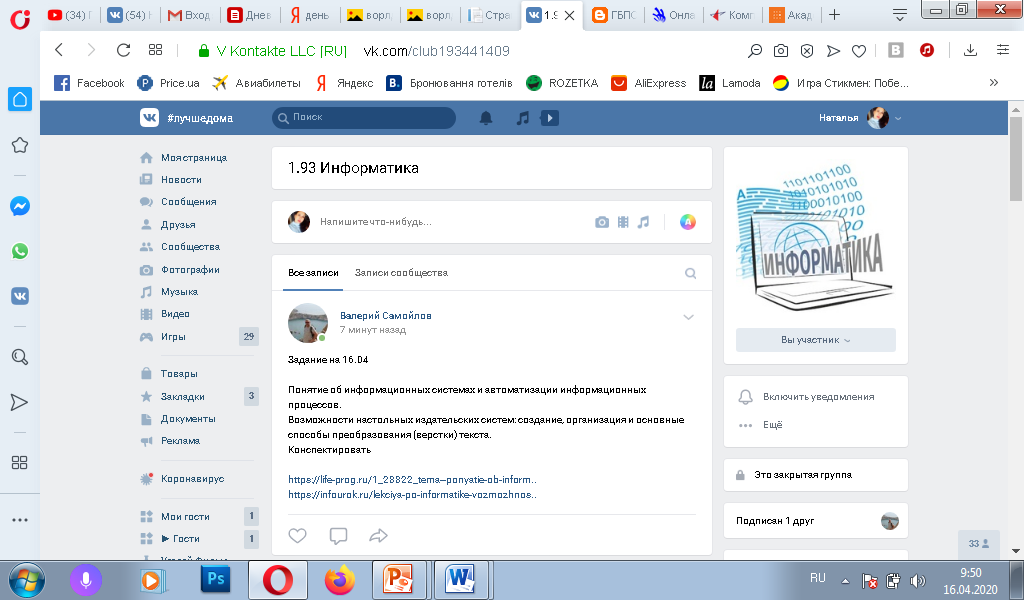 ЦИФРОВАЯ ОБРАЗОВАТЕЛЬНАЯ СРЕДА НА ПЛАТФОРМЕ MOODLE
С 2012 г. РКИГ создает на платформе Moodle дистанционные курсы по компетенциям:
«Ресторанный сервис» 
«Кондитерское дело» 
«Поварское дело» 
«Гостиничное дело» 
«Туризм»
«Хлебопечение»
Цель: доступность к непрерывному качественному профессиональному образованию для всех категорий населения
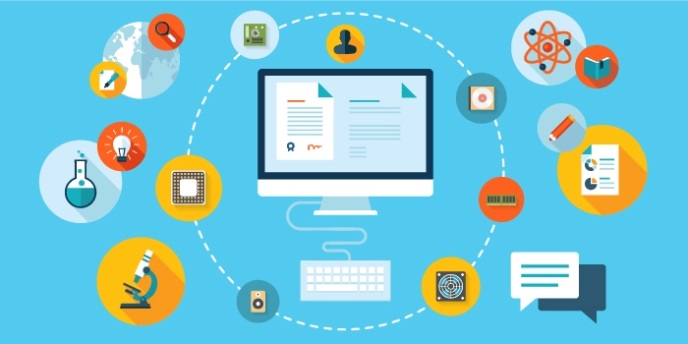 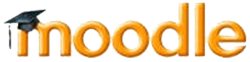 «Мудл» (Модульная объектно-ориентированная динамическая управляющая среда)
http://e-learning.rkig.edu.ru
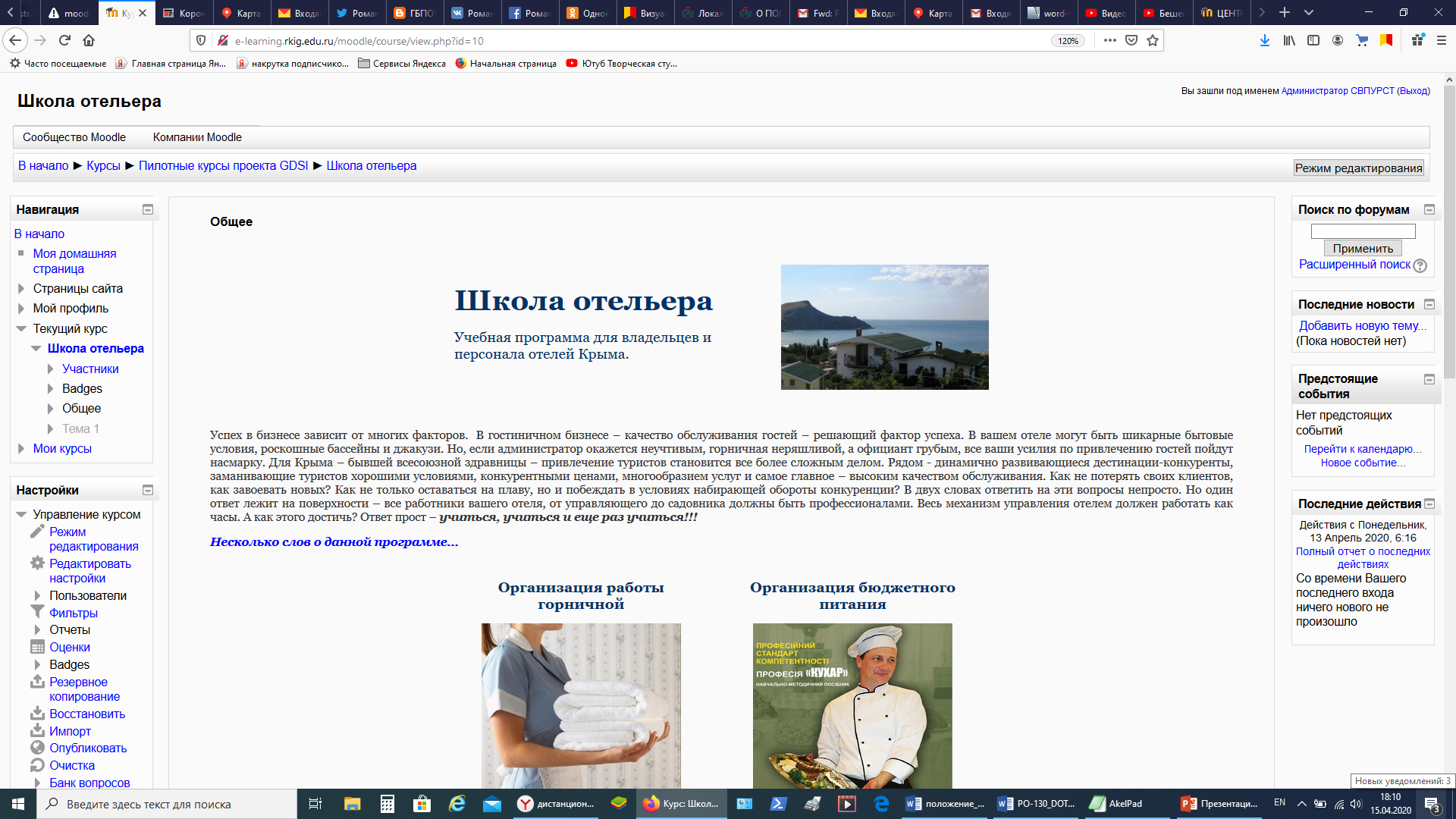 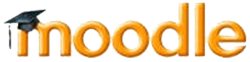 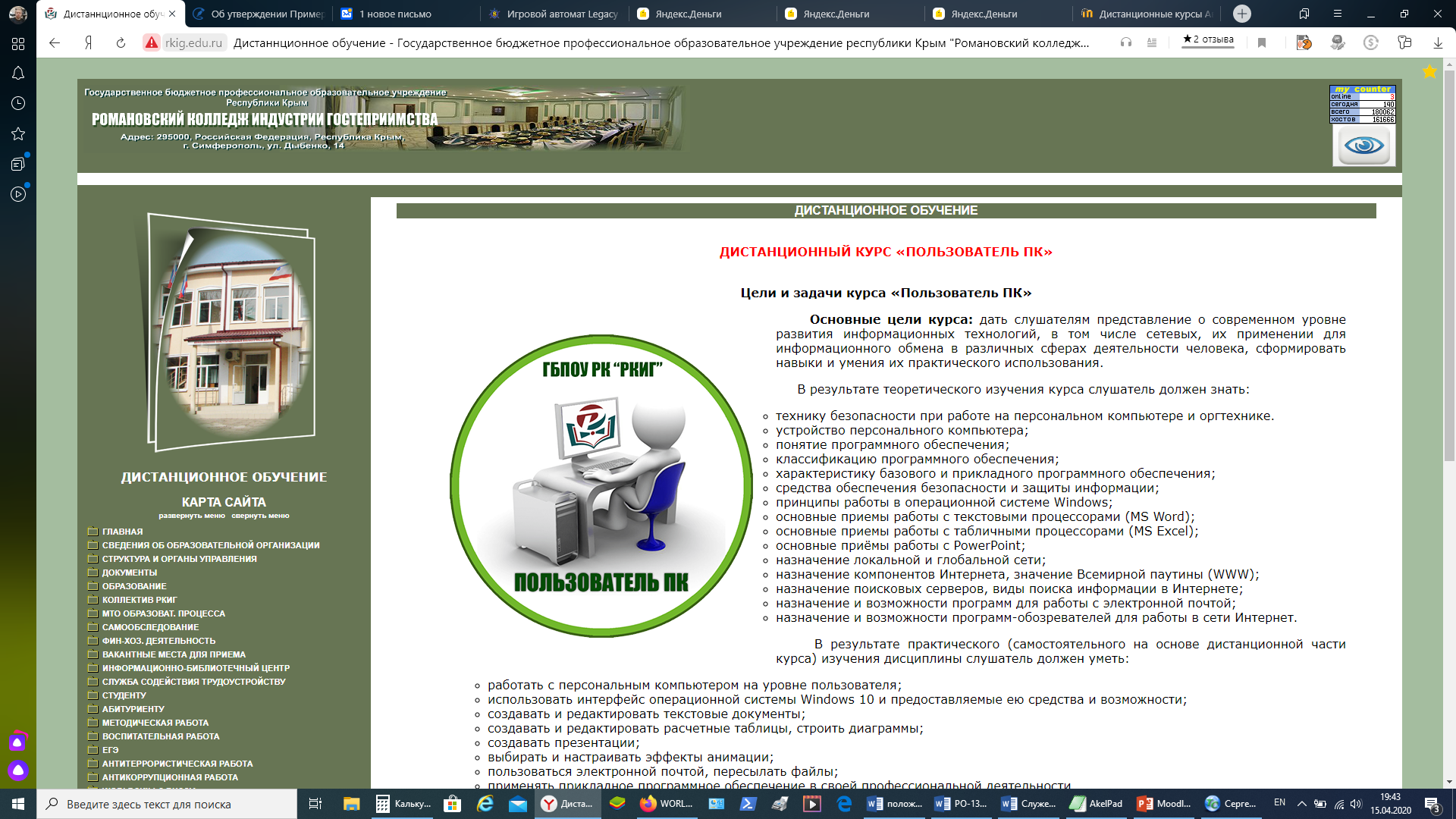 Электронные авторские курсы 
«Создание электронной библиотеки» (Практический курс для библиотекаря)Курсы компьютерной грамотности «Пользователь ПК»
http://moodle.infolib.crimea.info/
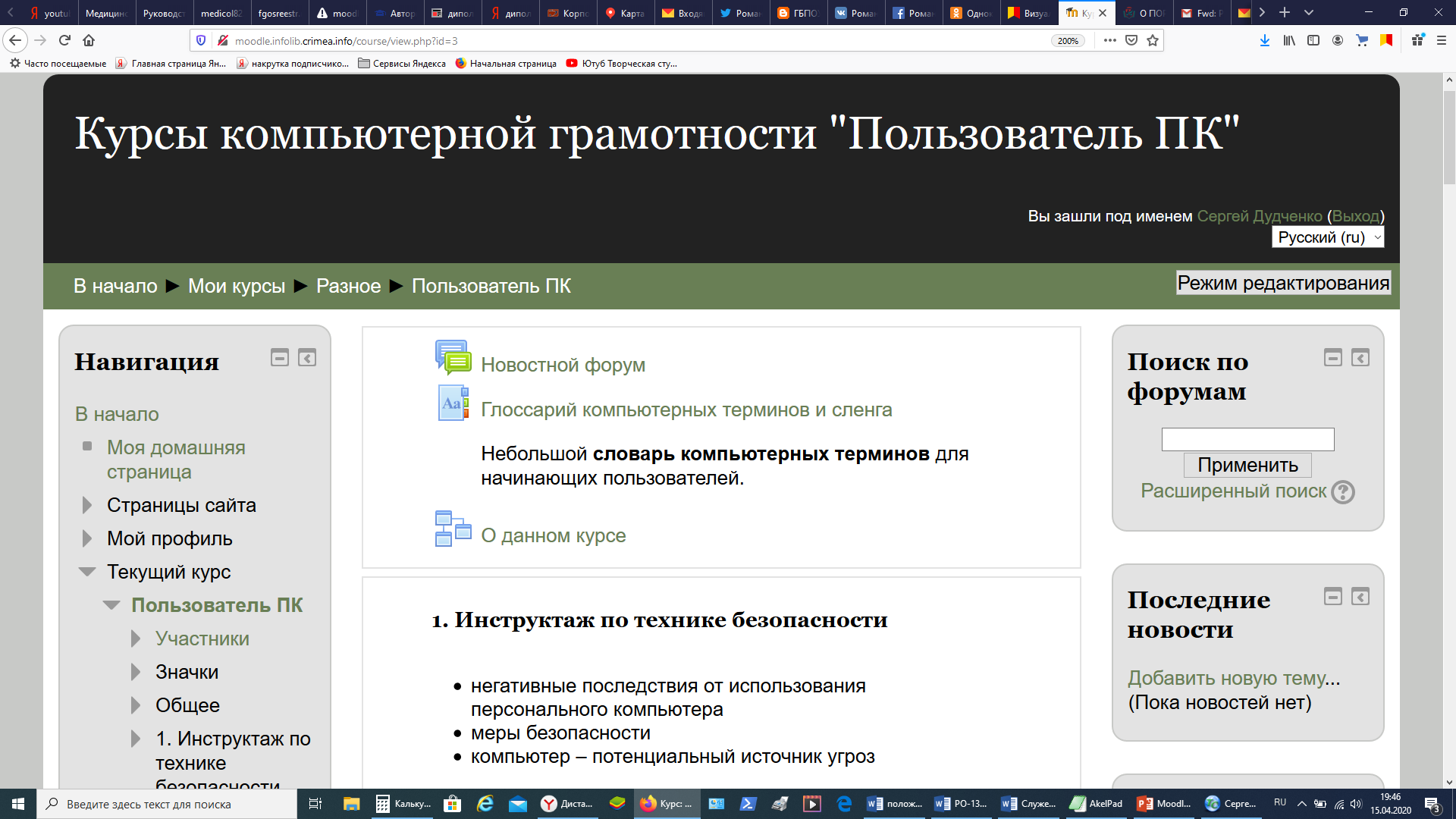 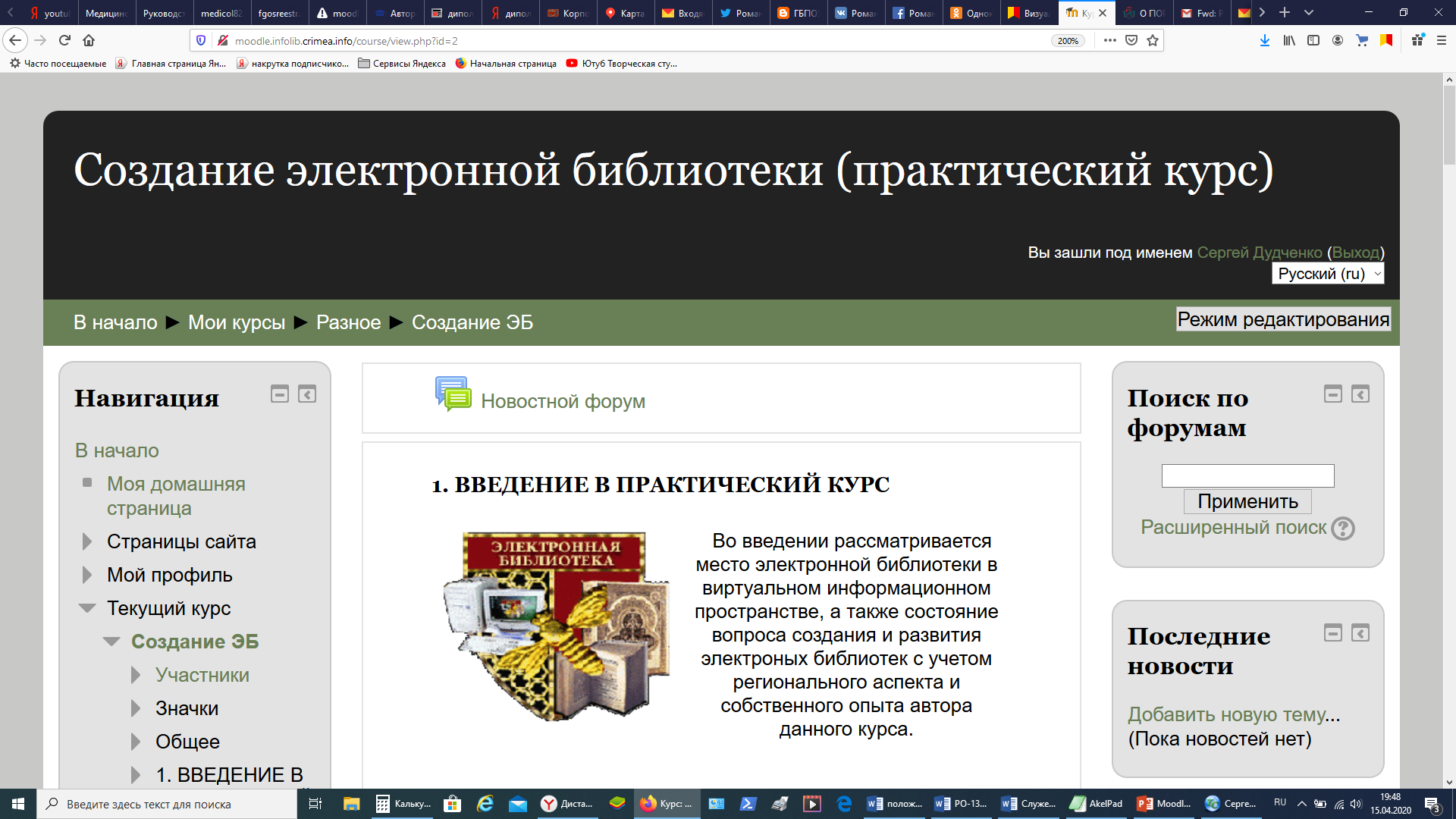 ИННОВАЦИОННЫЙ ЛАНДШАФТРОМАНОВСКОГО КОЛЛЕДЖА ИНДУСТРИИ ГОСТЕПРИИМСТВА: НОВЫЕ ГОРИЗОНТЫ И СОВРЕМЕННЫЕ КОММУНИКАЦИИ
Электронная обучающая среда РКИГ
Система электронного обучения  «Академия»
(Сетевая версия + Интернет-версия)
https://elearning.academia-moscow.ru/
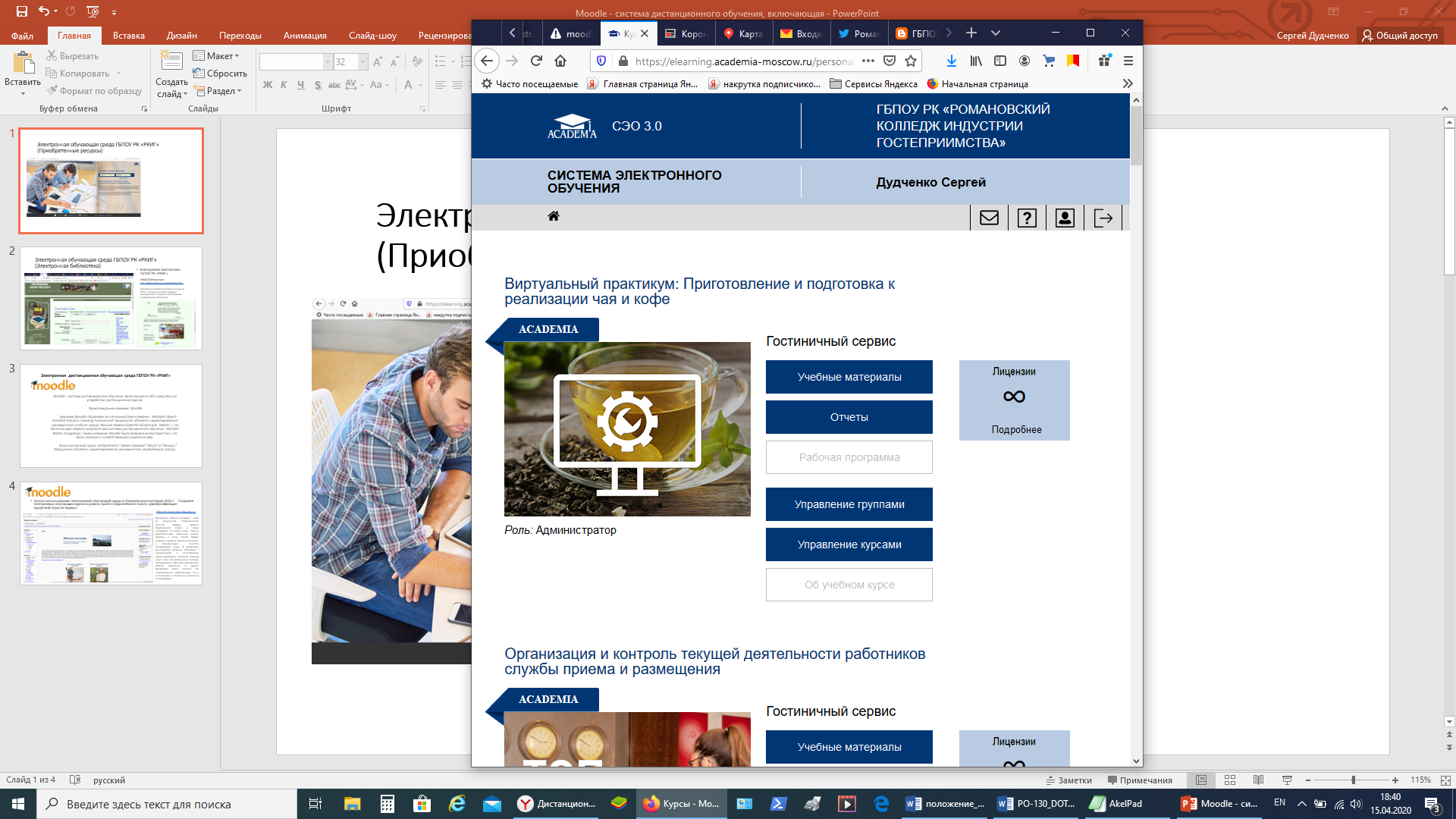 Инновационные технологии облачной системы «Академия-Медиа» позволяют организовать полноценное электронное обучение
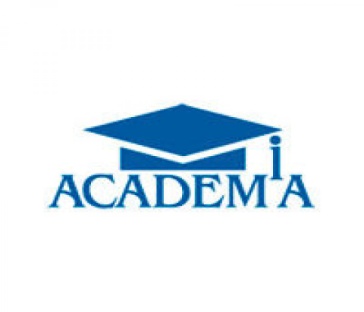 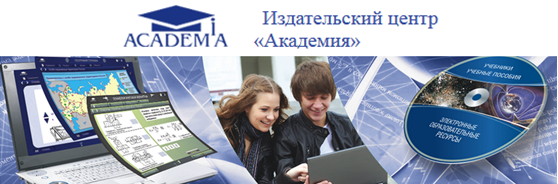 Инновационные технологии облачной системы «Академия-Медиа» позволяют организовать полноценное электронное обучение в колледже
Колледж использует систему «Академия-Медиа» независимо от количества студентов и удаленности Алуштинского и Судакского филиалов
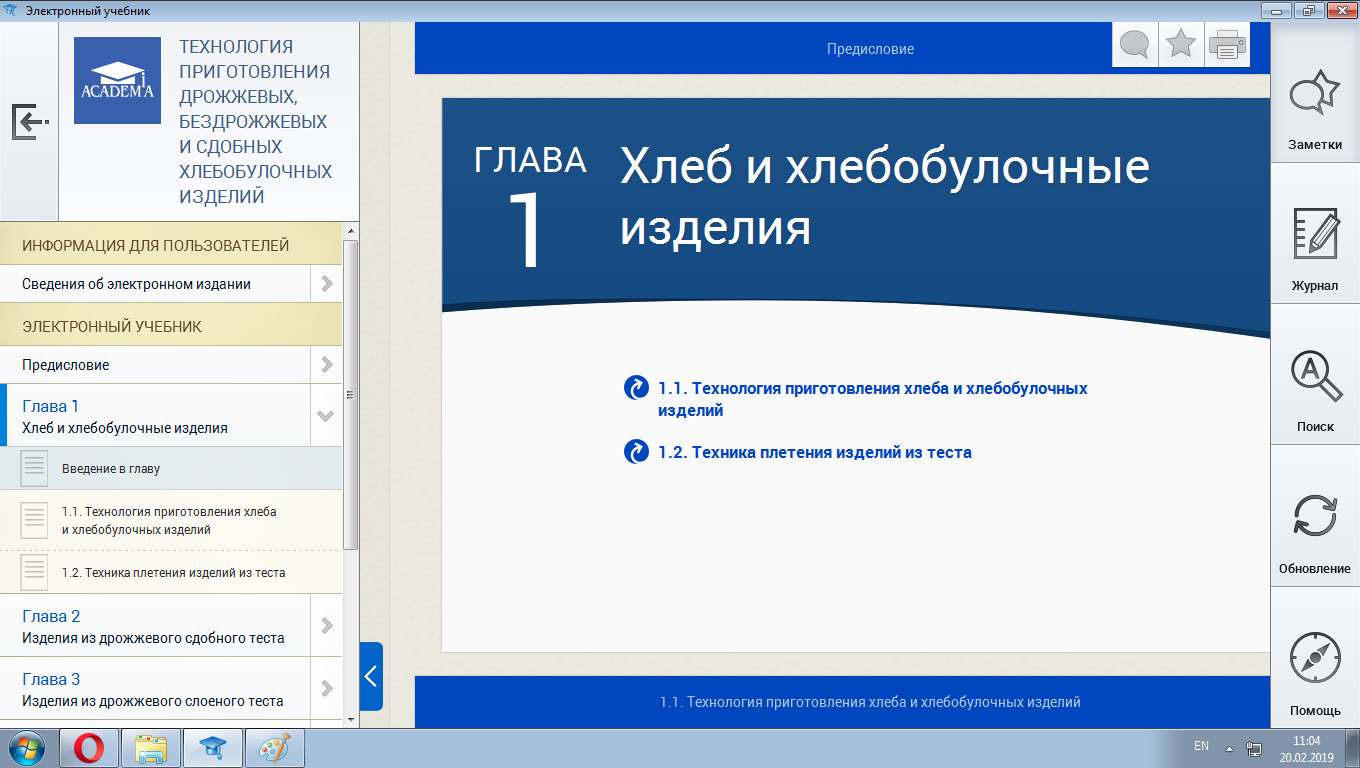 ЭЛЕКТРОННАЯ ОБУЧАЮЩАЯ СРЕДА РКИГ
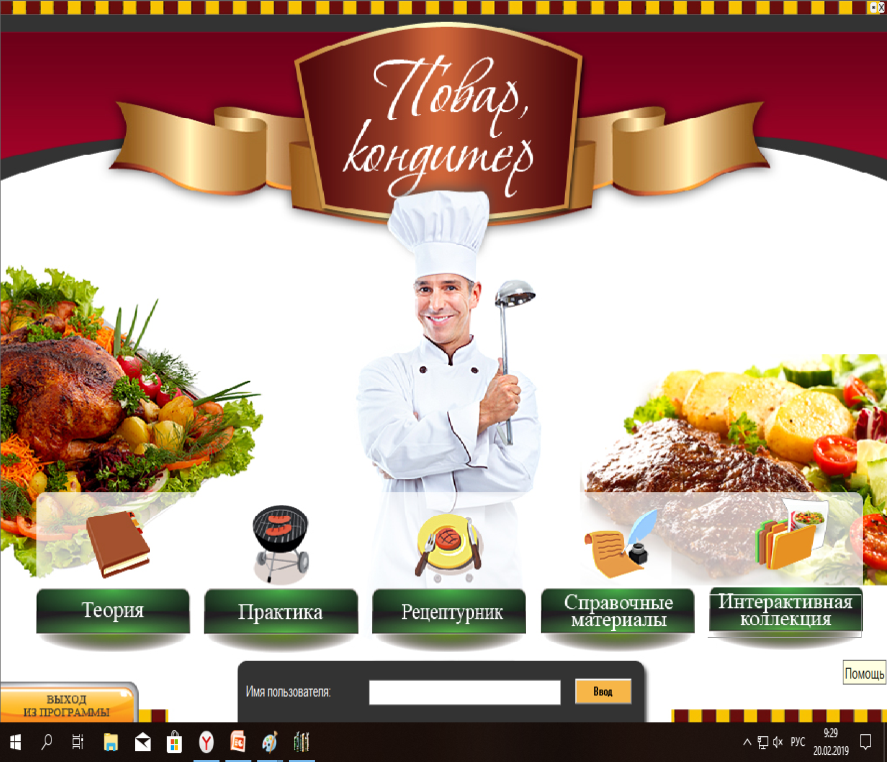 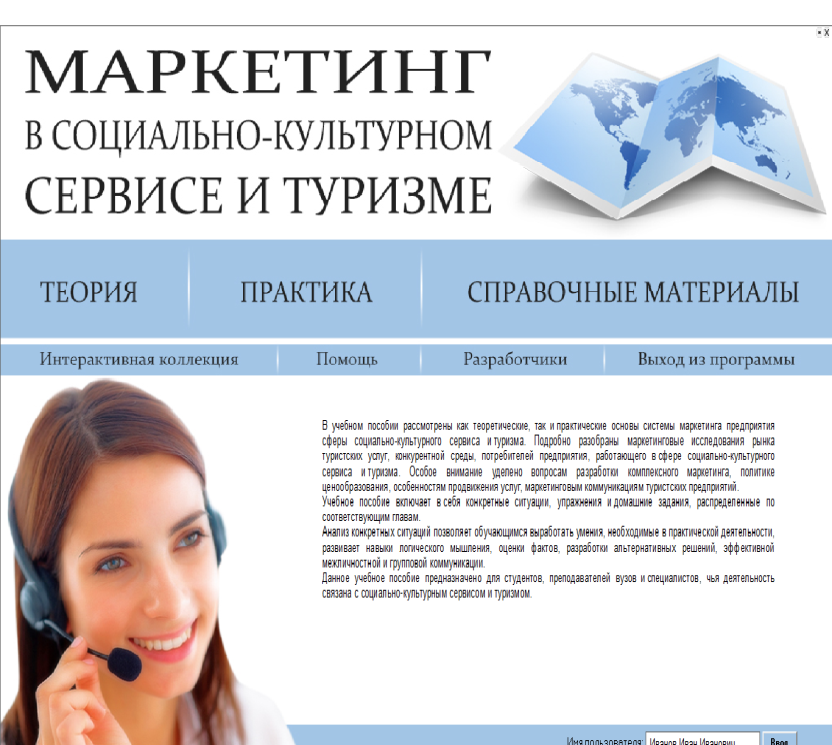 Электронные учебно-методические комплексы Корпорации «Диполь»
https://www.tacis-dipol.ru/about/

Маркетинг в социально-культурном сервисе и туризме
Экономика и организация туристской фирмы
Повар, кондитер
Гостиничное дело
Поварское и кондитерское дело
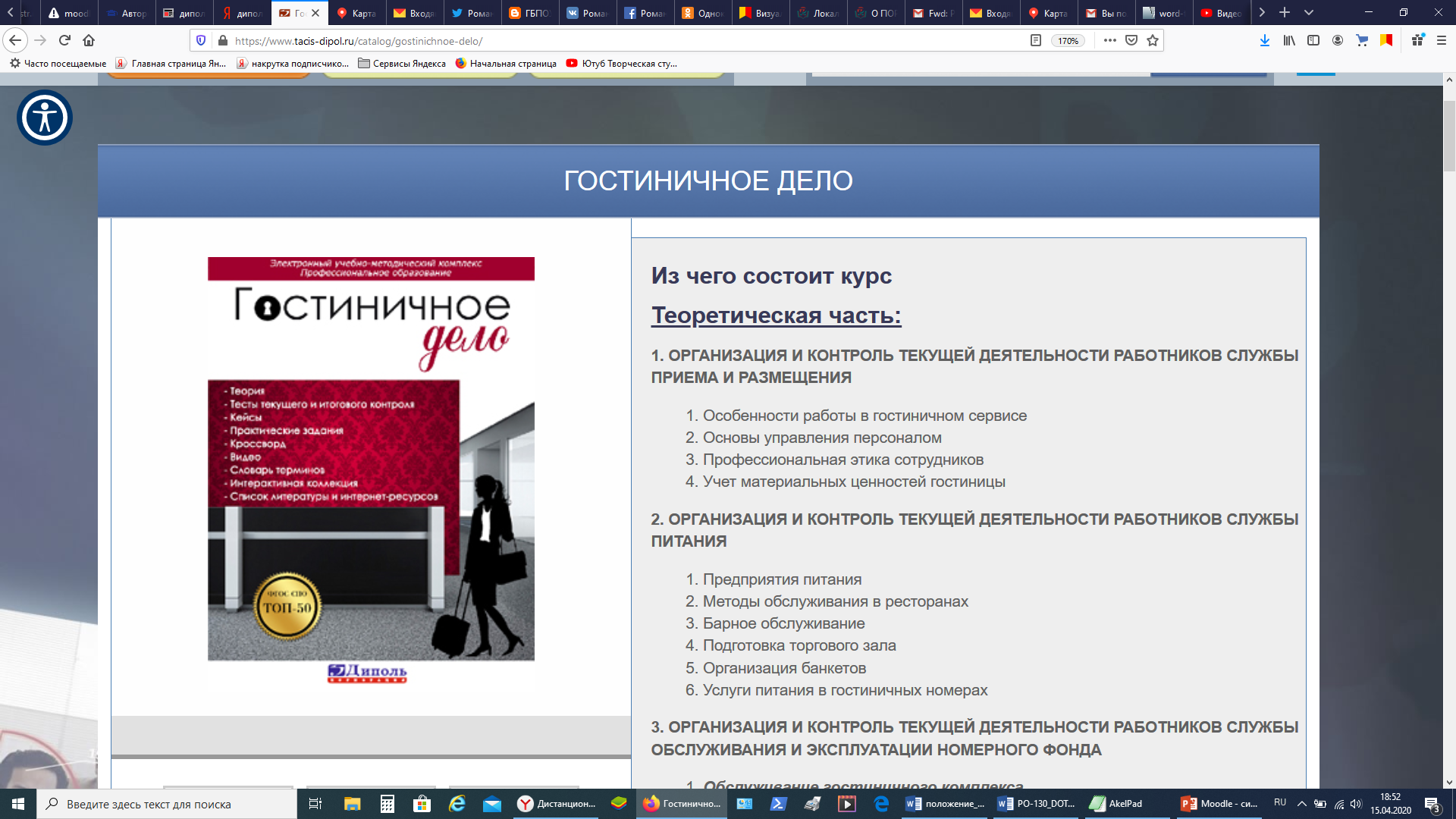 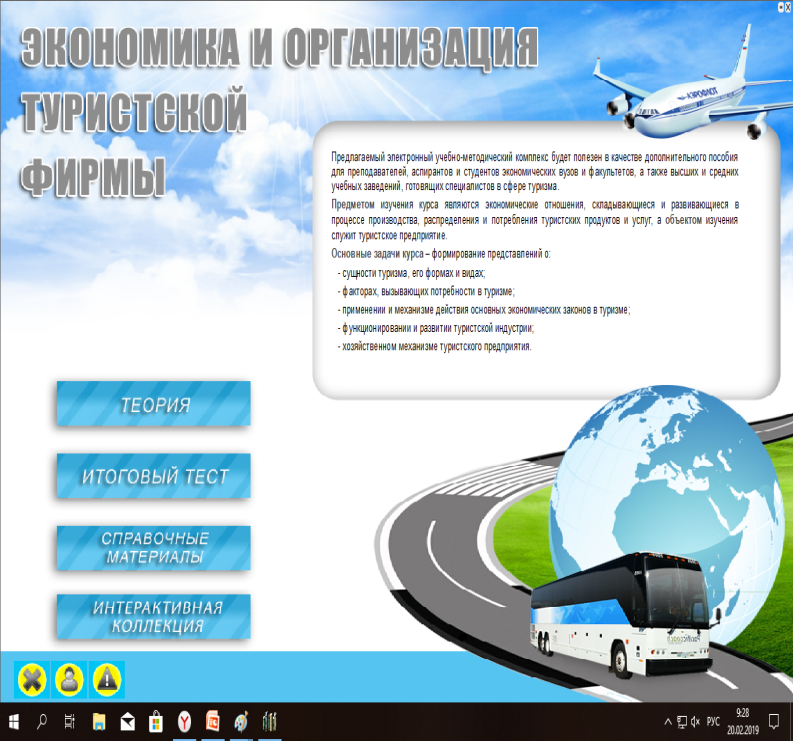 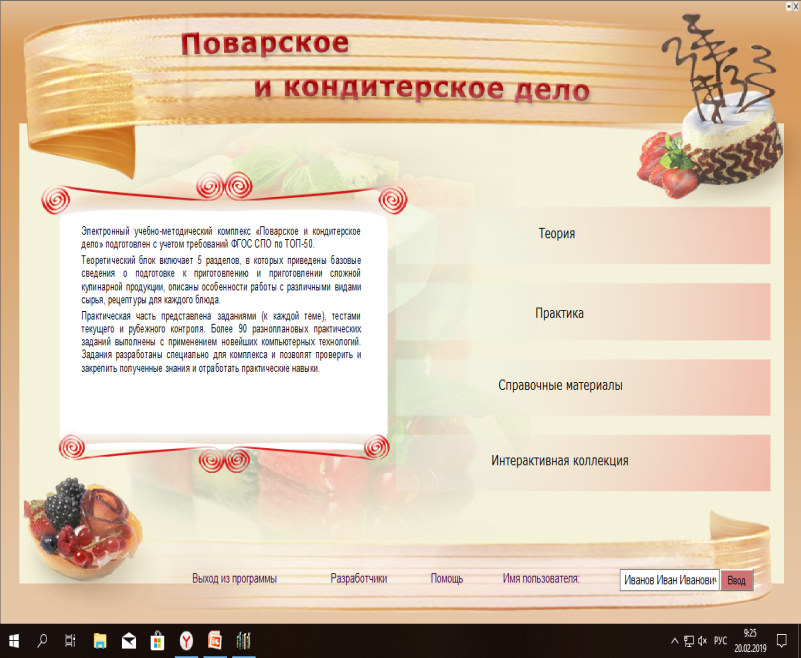 ЭЛЕКТРОННАЯ ОБУЧАЮЩАЯ СРЕДА  РКИГ
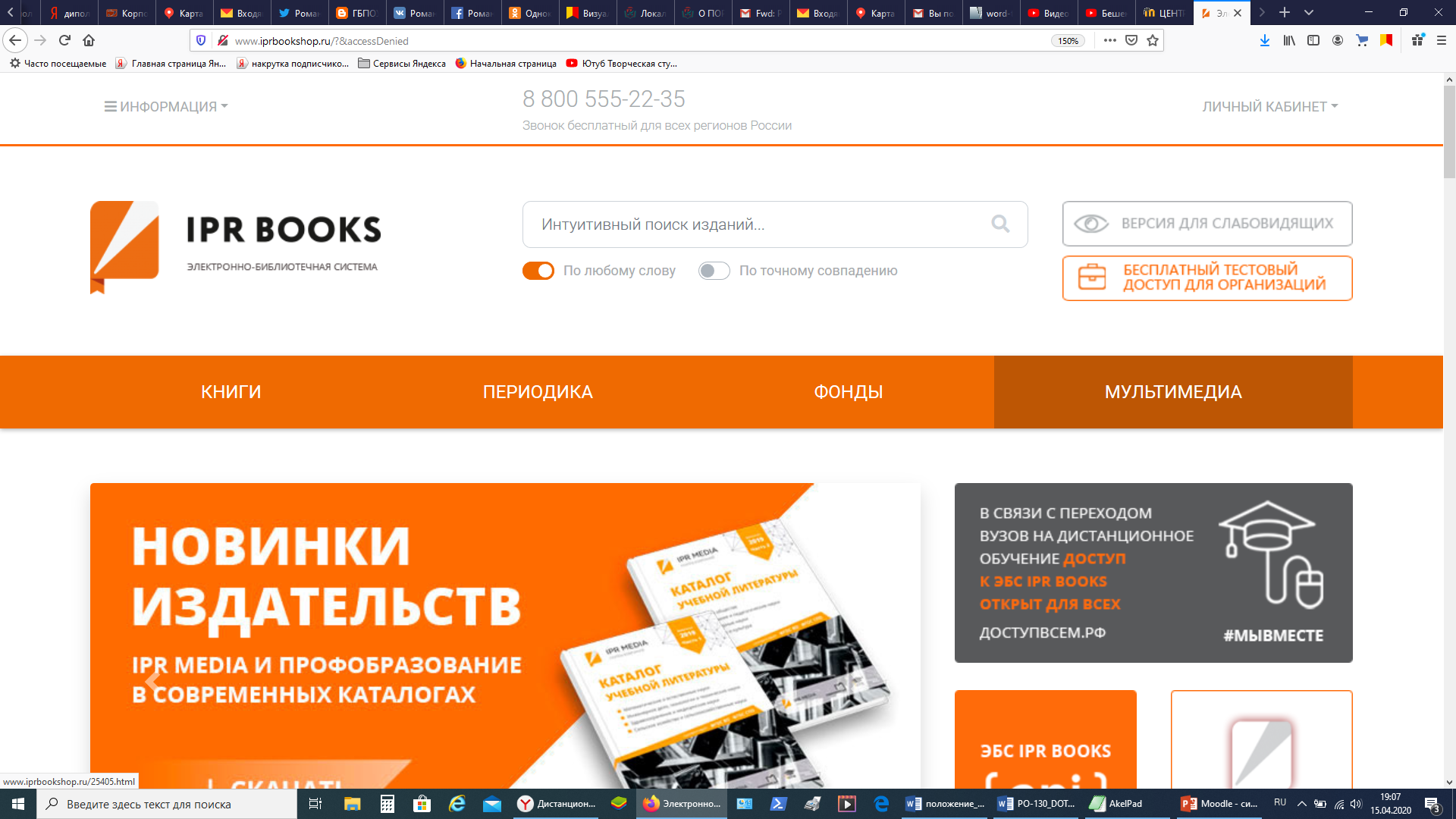 Электронно-библиотечная система IPRbooks 
http://www.iprbookshop.ru/
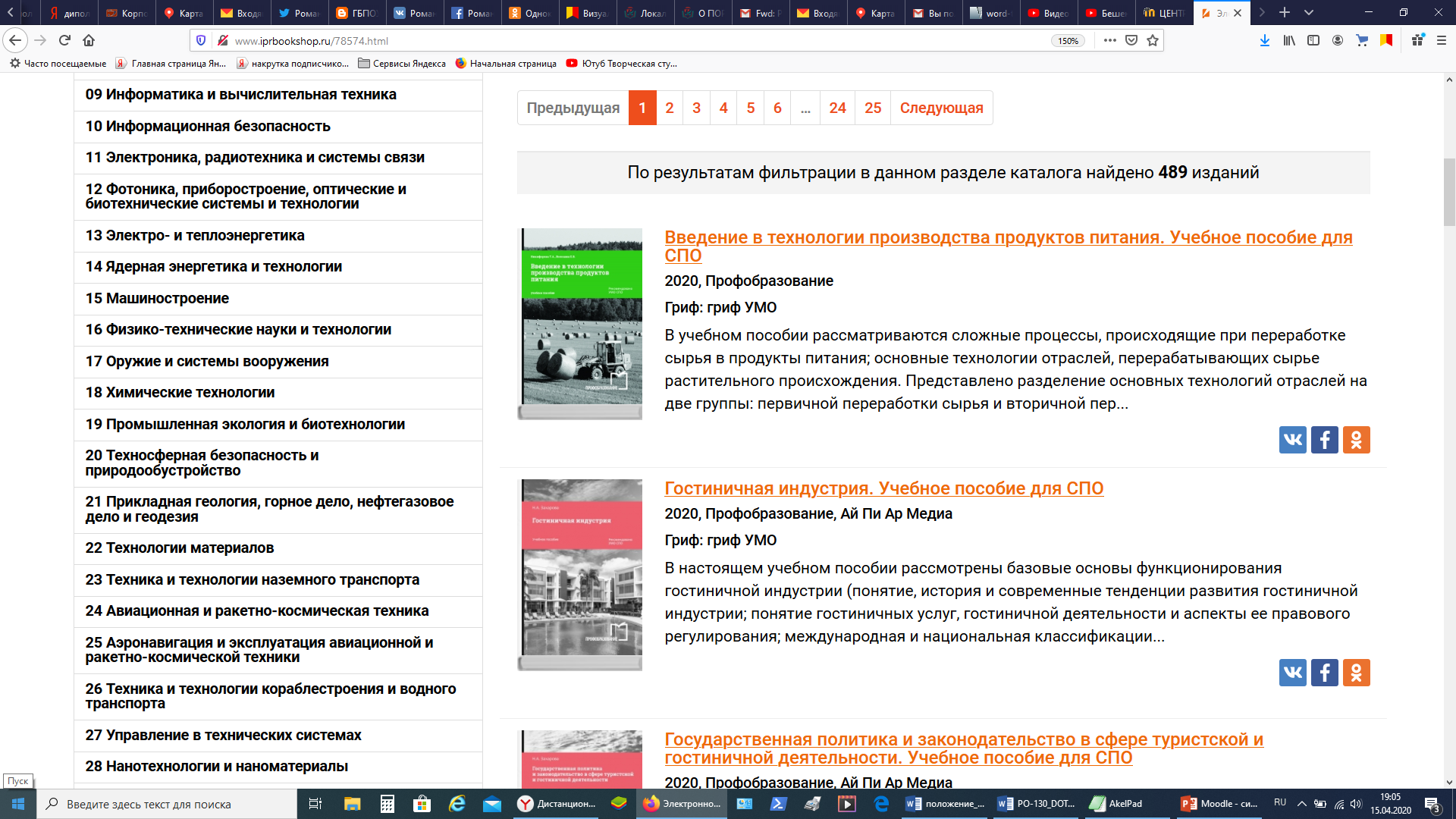 Пакет СПО – более 20000 книжных и мультимедийных источников
2000 одновременных доступов с любого места, где есть Интернет
ЭЛЕКТРОННАЯ ОБУЧАЮЩАЯ  СРЕДА РКИГ
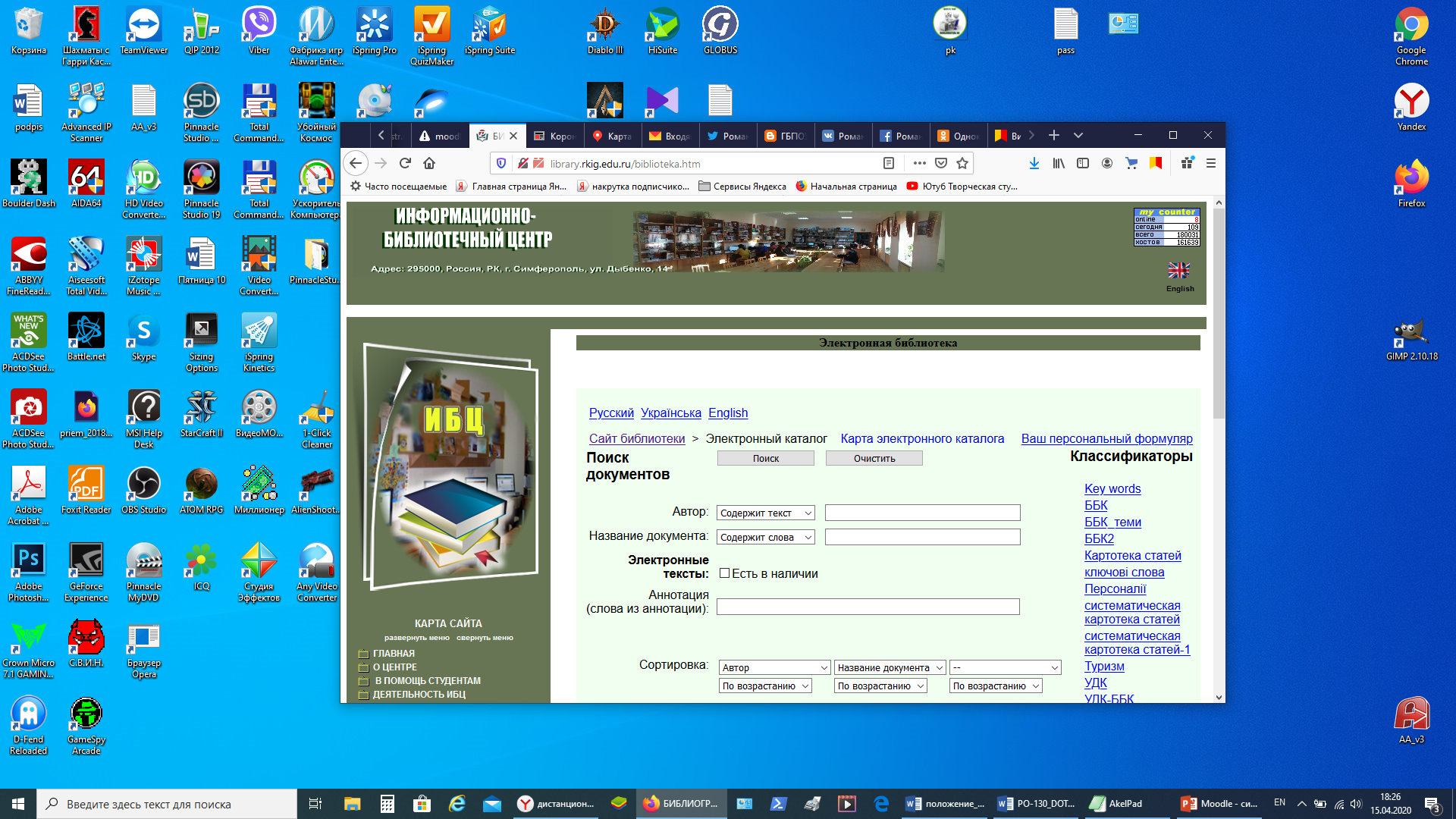 Электронная библиотека«УФД-Библиотека» http://library.rkig.edu.ru/biblioteka.htm
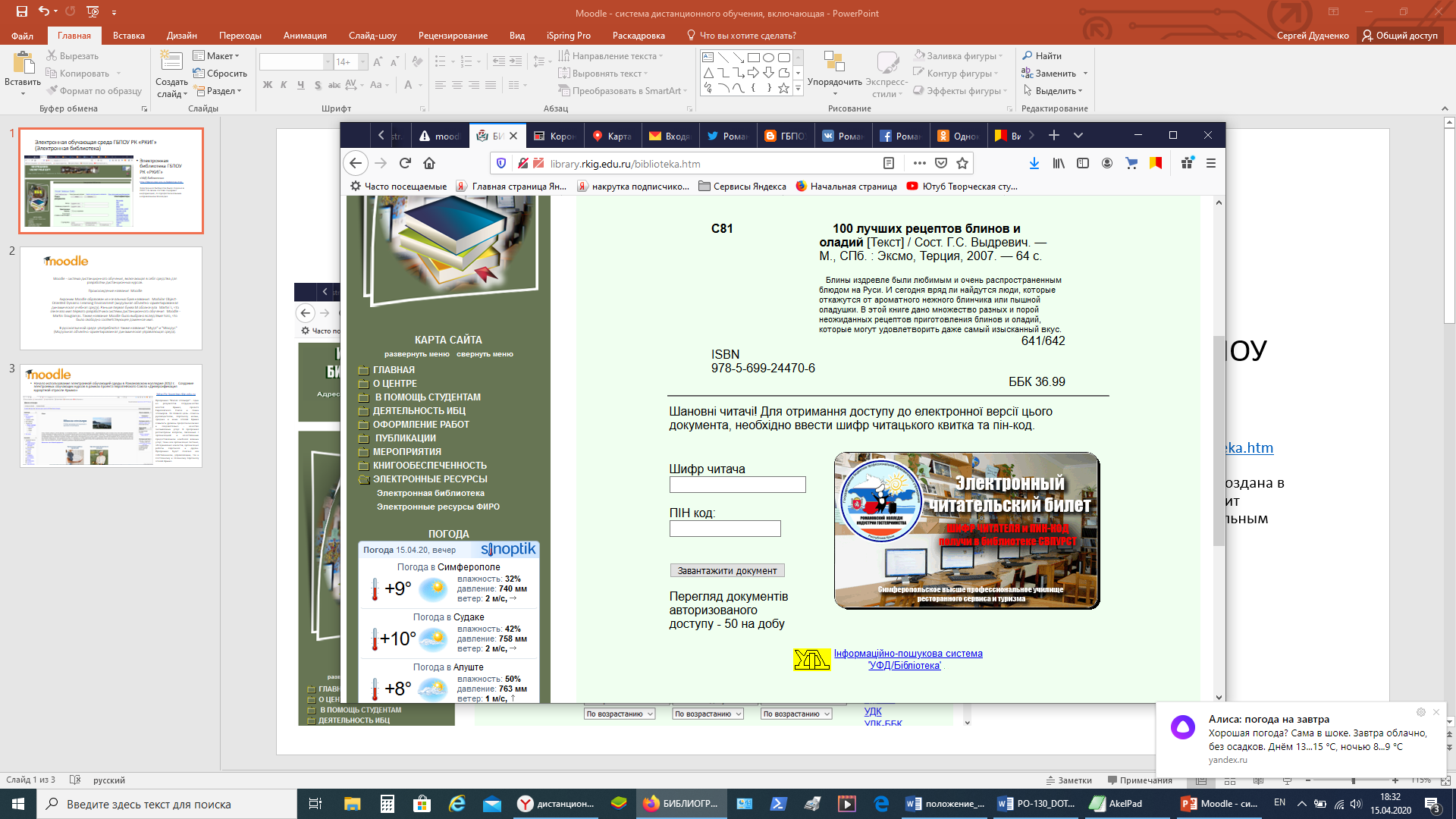 МЕЖДУНАРОДНОЕ МОЛОДЕЖНОЕ ДВИЖЕНИЕ «МОЛОДЫЕ ПРОФЕССИОНАЛЫ» (WORLDSKILLS RUSSIA)
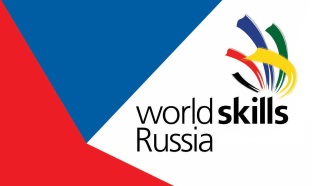 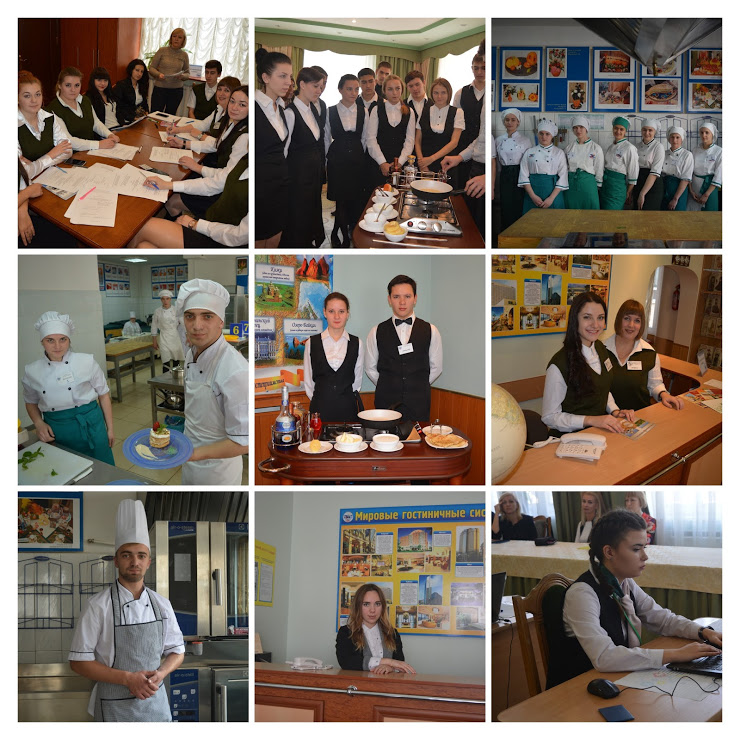 КОМПЕТЕНЦИИ РКИГ
«Администрирование отеля»
«Ресторанный сервис»
«Туризм»
Хлебопечение - Навыки мудрых»
«Поварское дело»
«Кондитерское дело»
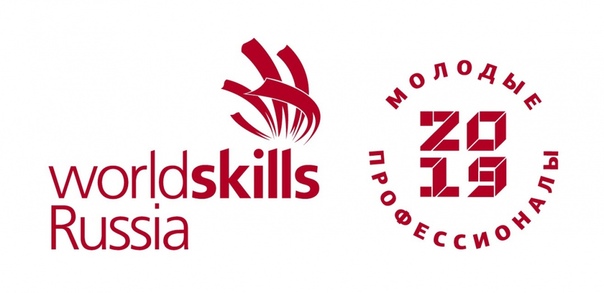 WORLDSKILLS В РКИГ
https://nationalteam.worldskills.ru/skills/
https://nationalteam.worldskills.ru/skills/konditerskoe-delo/ (кондитерское дело)
https://nationalteam.worldskills.ru/skills/povarskoe-delo/ (поварское дело)
https://nationalteam.worldskills.ru/skills/restorannyy-servis/ (ресторанный сервис)
https://nationalteam.worldskills.ru/skills/khlebopechenie/ (хлебопечение)
https://nationalteam.worldskills.ru/skills/administrirovanie-otelya/ (администрирование отеля)
https://nationalteam.worldskills.ru/skills/floristika/ (флористика)
https://nationalteam.worldskills.ru/skills/graficheskiy-dizayn/ (графический дизайн)
https://worldskills.ru/media-czentr/novosti/karantin-c-polzoj-onlajn-kursyi-i-obuchayushhie-video-na-platforme-worldskills-russia.html 
https://worldskillsacademy.ru/#/programs
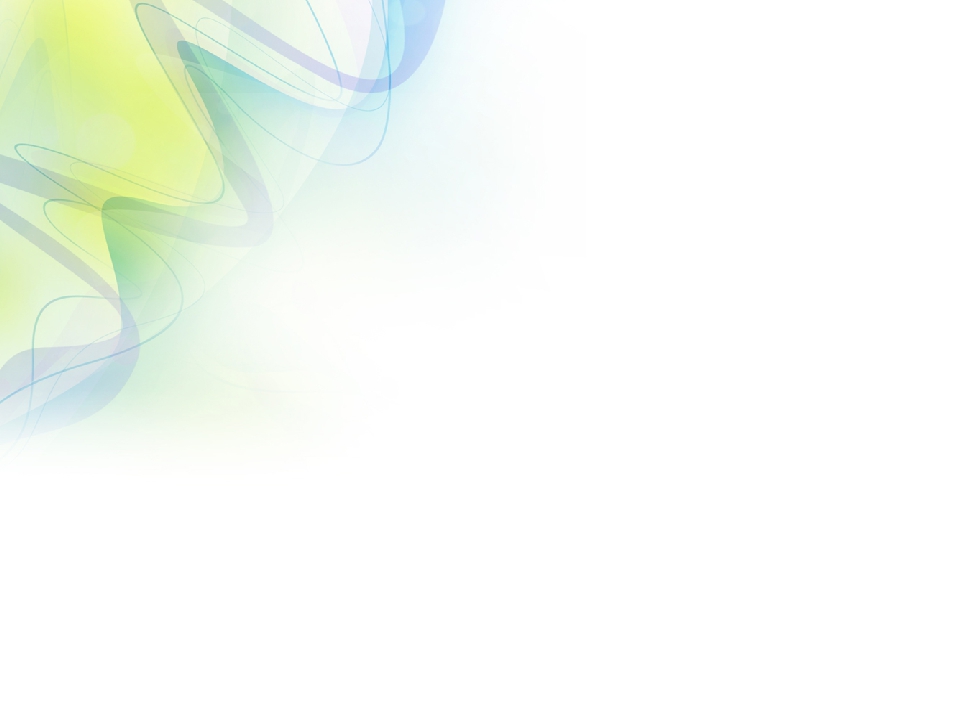 Модель педагога новой формации
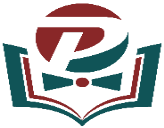 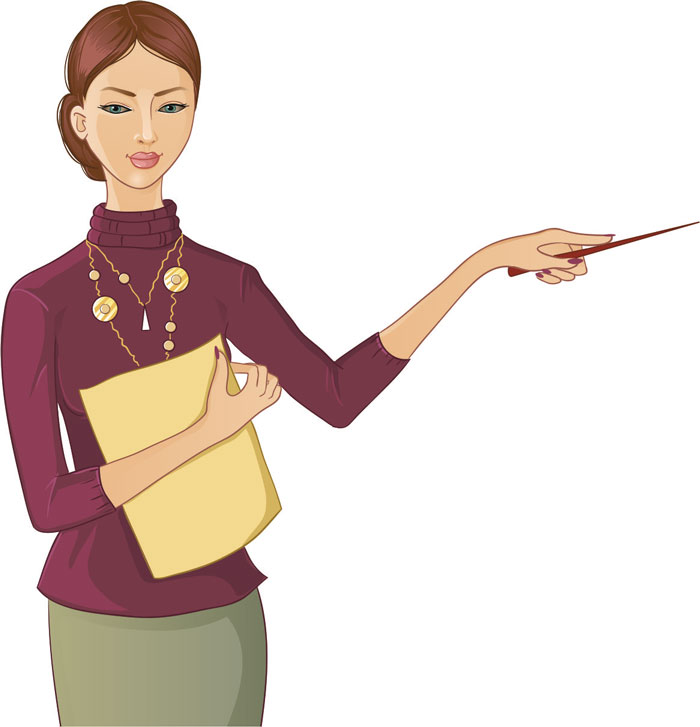 «Тот, кто обучает, должен всегда продолжать учиться сам»
Ричард Генри Данн
Педагог
восприимчивый к инновациям
умеющий работать в виртуальном пространстве
глубоко осознающий свои национальные корни
уважающий культурные традиции других народов
формирующий гражданина мира с планетарным мировоззрением
ДИСТАНЦИОННОЕ ОБУЧЕНИЕ ЭТО ДЕЛО ВСЕХ И КАЖДОГО
ДИРЕКТОР, ДОК. ПЕД. НАУК, ДОЦЕНТ      ПАЛЬЧУК МАРИНА ИВАНОВНА
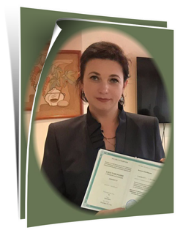 ЗАВЕДУЮЩИЙ ЦЕНТРОМ РАЗВИТИЯ ПРОФЕССИОНАЛЬНЫХ КОМПЕТЕНЦИЙВОЛКОВА АННА ЮРЬЕВНА
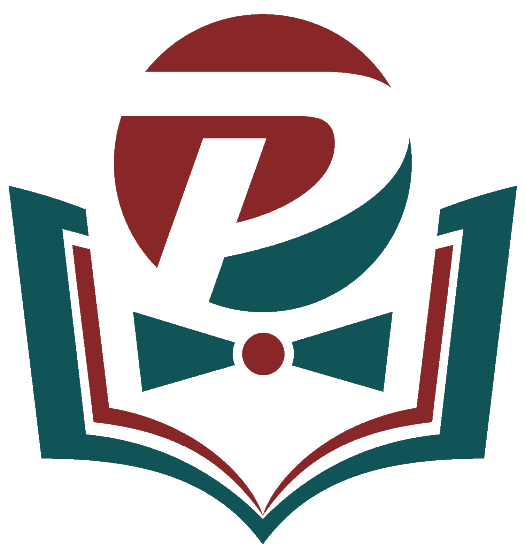 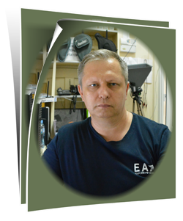 ЗАВЕДУЮЩИЙ ЦЕНТРОМ ИНФОРМАЦИОННО-КОММУНИКАЦИОННЫХ ТЕХНОЛОГИЙ
ДУДЧЕНКО СЕРГЕЙ ВИКТОРОВИЧ
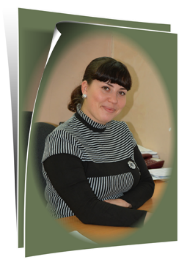 ПРЕПОДАВАТЕЛЬ ИНФОРМАЦИОННЫХ ТЕХНОЛОГИЙ (ГРАФИЧЕСКИЙ ДИЗАЙН)     МАЗУР НАТАЛЬЯ ВИКТОРОВНА
ВЕСЬ КОЛЛЕКТИВ ГБПОУ РК «РОМАНОВСКИЙ КОЛЛЕДЖ ИНДУСТРИИ ГОСТЕПРИИМСТВА»
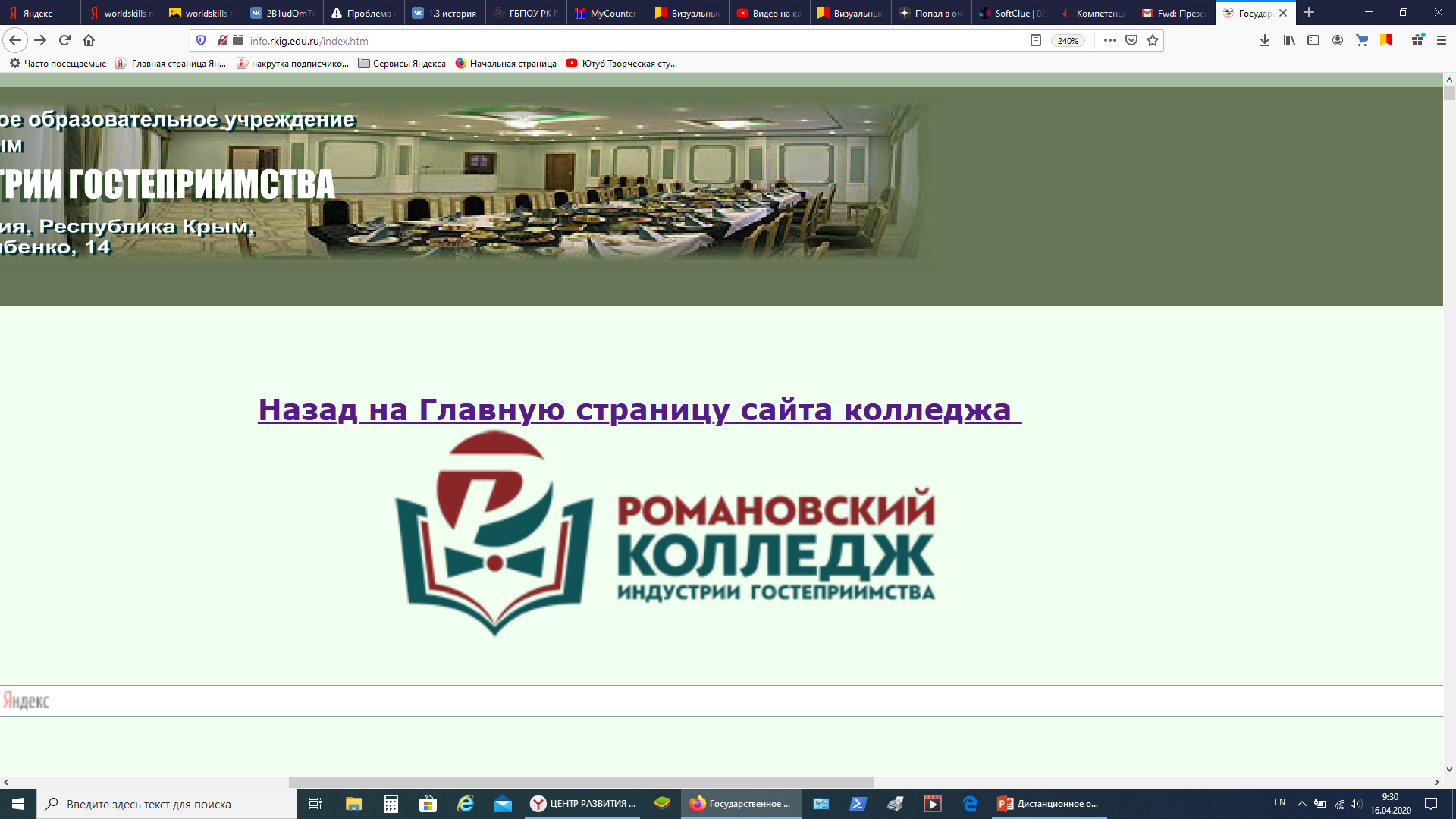 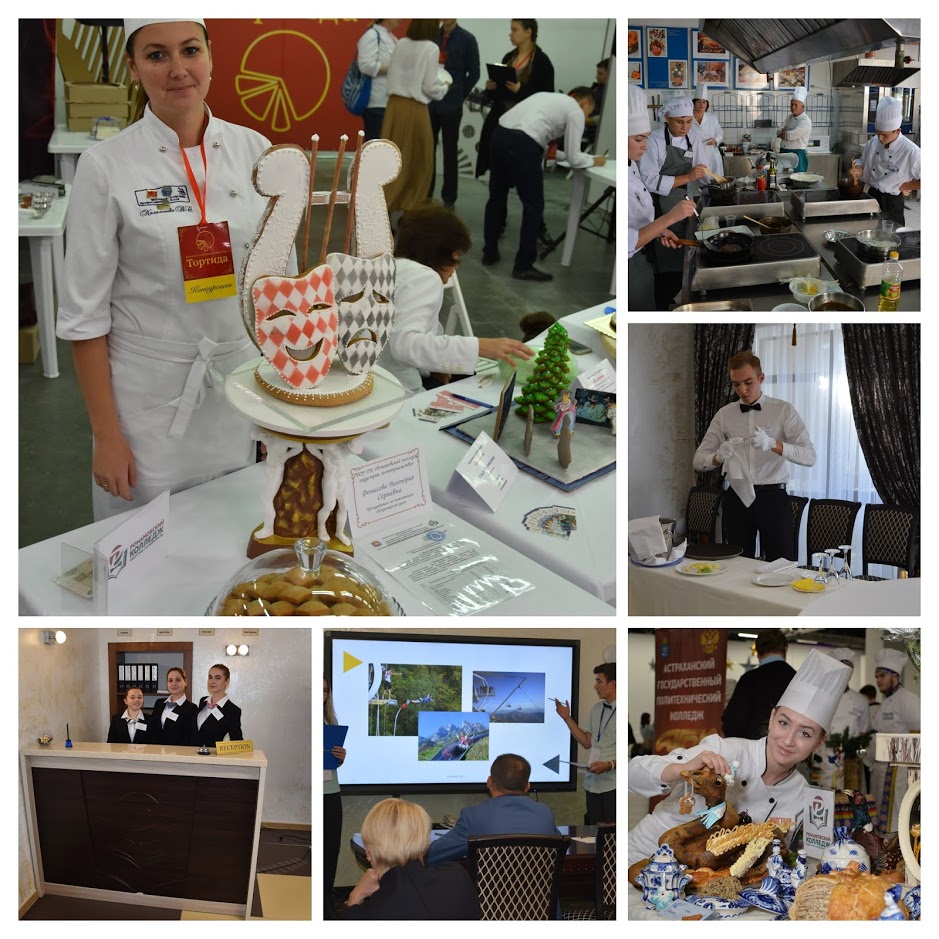 24 апреля 2020 г. в Романовском колледже индустрии гостеприимства состоится Виртуальный «День открытых дверей»!Приглашаются все желающие!
21
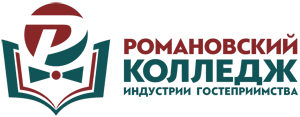 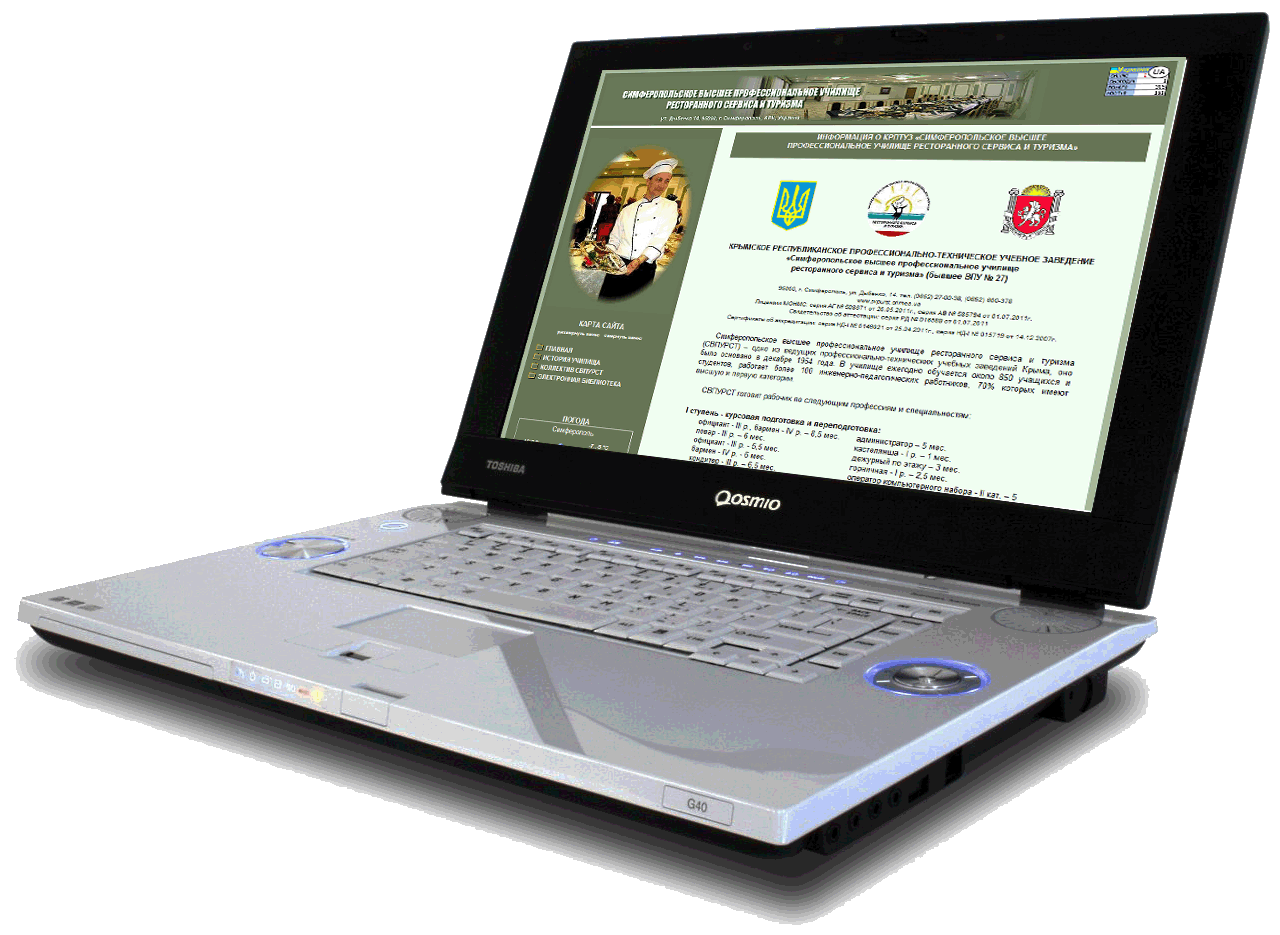 Спасибо за внимание!
http://rkig.edu.ru
«Наиболее конкурентоспособной в ближайшем будущем станет та страна, которая сумеет объединить информационные и образовательные технологии»